A Integral Indefinida!
A primeira coisa que temos que ter em mente é que:
Integração e Diferenciação 
são processos inversos!

Você aprendeu bem “derivadas”?
A Integral Indefinida!
Integração e Diferenciação 
são processos inversos!
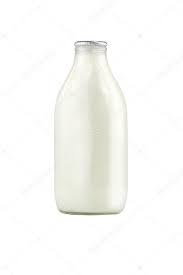 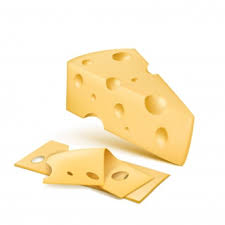 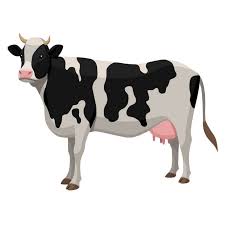 diferenciação
diferenciação
Integração
A Integral Indefinida!
Antiderivada
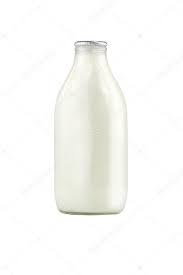 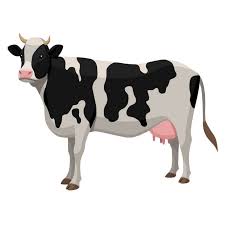 Integração
Primitiva
Elemento de integração
Integrando
Integral indefinida
Sinal da integral
Exemplos
Exercícios